Art of the himalayas
Symbolic designs
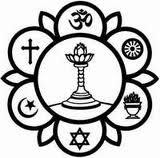 Shells
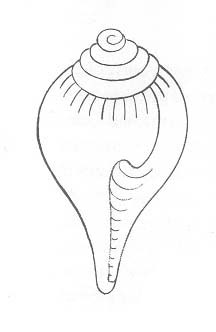 LOTUS –real and symbolic
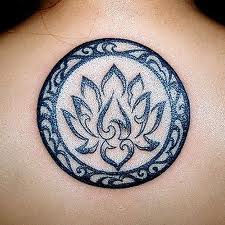 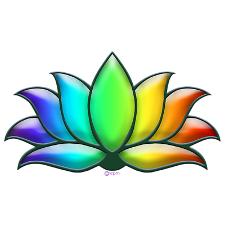 Parasol
Wheel
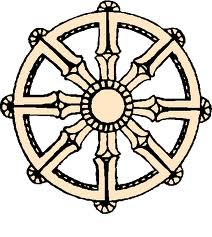 The Endless Knot
The Golden Fish
What symbols can you recognize now?